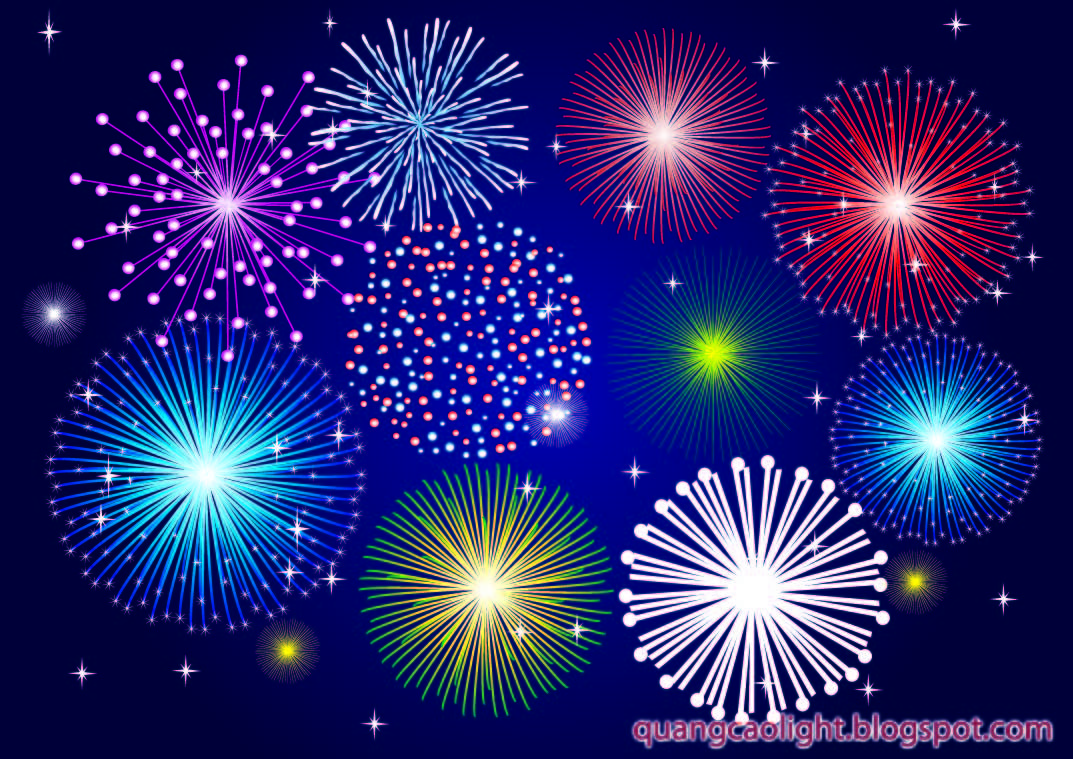 ВЫПУСК 2016
ВЫПУСК 2016
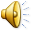 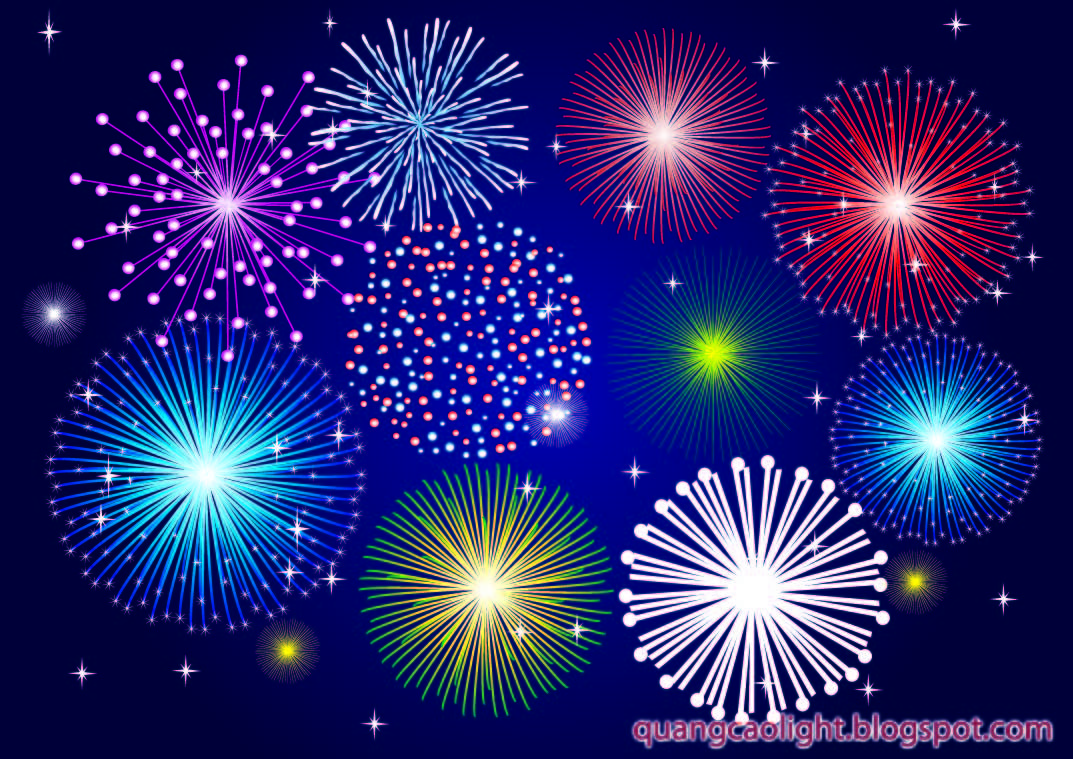 ВЫПУСК 2016
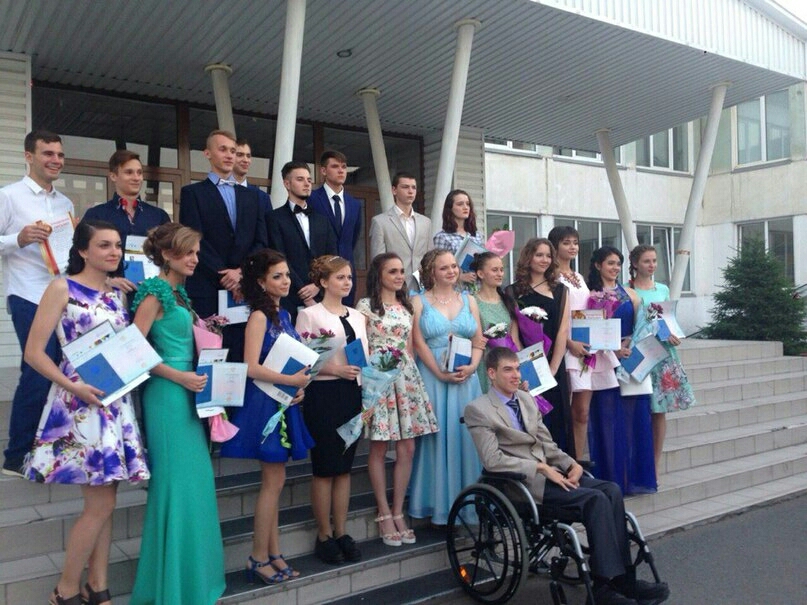 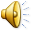 Прозвенел звонок последний,

Проводила школа нас.

Путь одиннадцатилетний

Мы прошли из класса в класс.
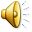 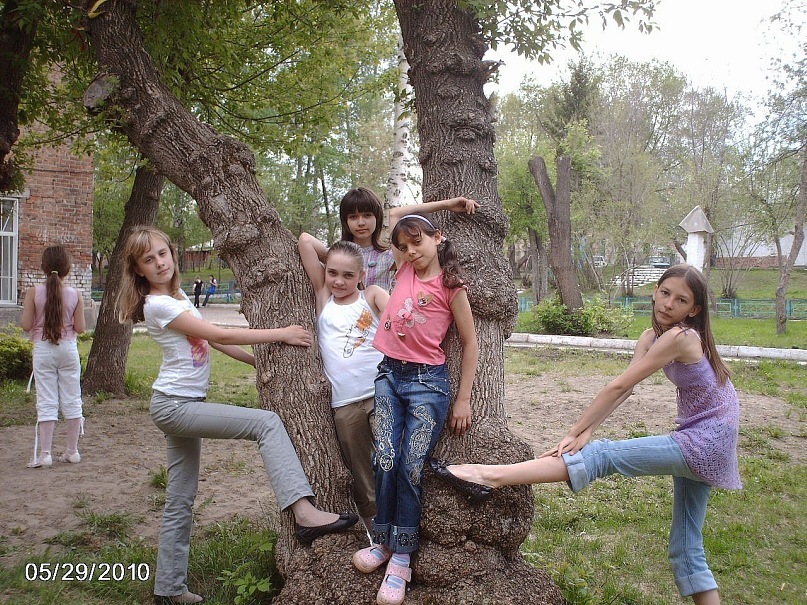 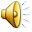 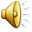 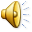 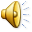 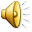 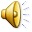 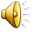 Здесь при всяких поворотахНе бывали мы одни.
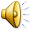 Брали новые «высоты»,
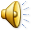 С  дневником  сверяя  дни.
Мы науки изучали,Каждый год — как новый старт.Постепенно вырасталиИз своих же старых парт.
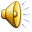 Мы — учились, вы — учили,То ругая, то хваля.Нас терпели, нас любилиСтолько лет учителя!
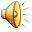 В этом зале так красиво!Почему ж, тогда сейчасНа душе у нас тоскливо:Всё для нас — в последний раз!
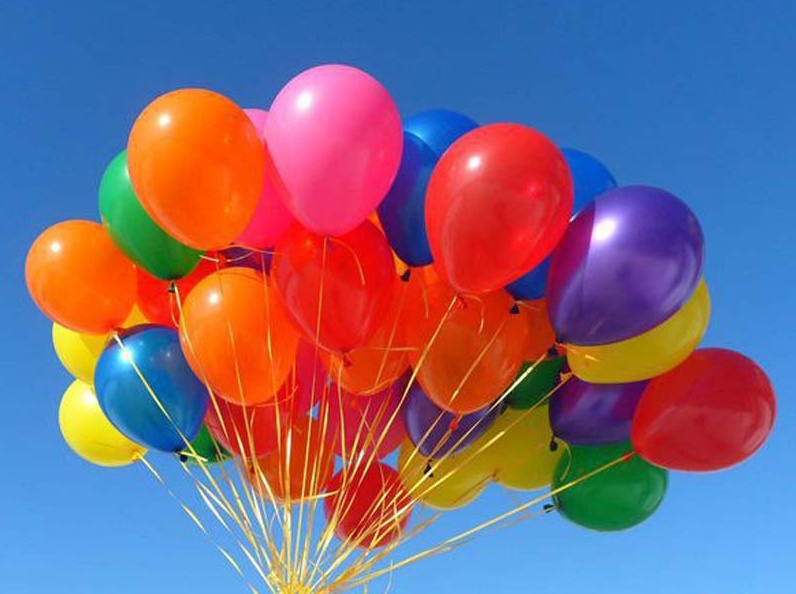 И теперь, хоть поздновато,Их за всё благодарим.Если в чём-то виноваты,Нас простят, и мы простим.
ПОЗДРАВЛЯЕМ НАШУ ШКОЛУ
Ерыкалов Никита
асс.
Галкин  Егор
асс.
Маслодудова  Ольга
Варламова Надежда
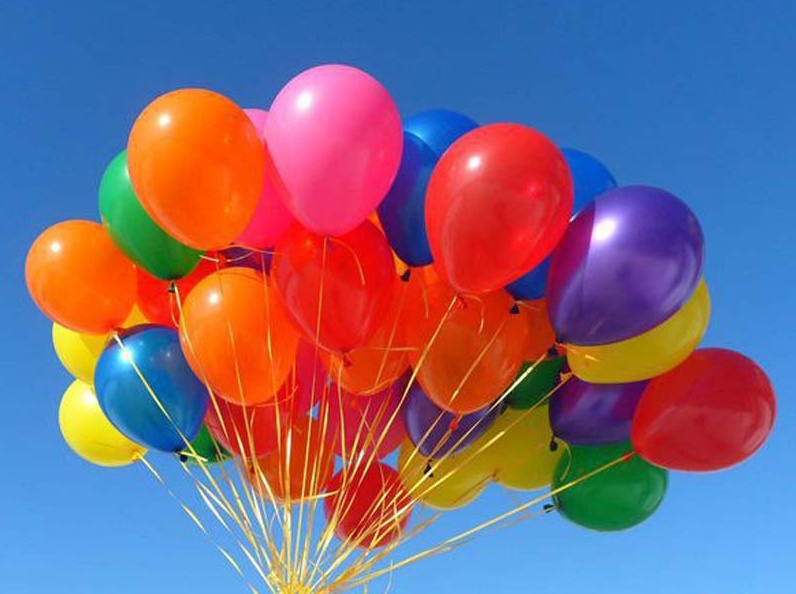 Поздравляем !